Passar a Lista
TEMA: Direito à Educação, cidadania, diversidade e direito à diferença TEXTO: OLIVEIRA, R. P.. O Direito à Educação. In: OLIVEIRA, R. P.; ADRIÃO, T. (Org.). Gestão, Financiamento e Direito à Educação: análise da LDB e da Constituição Federal. 2a.ed. São Paulo: Xamã, 2002, p. 15 – 41.
OBJETIVOS DA AULA
Discutir com os alunos a importância de se considerar a Educação como um Direito à Luz do Texto:
OLIVEIRA, R. P.. O Direito à Educação. In: OLIVEIRA, R. P.; ADRIÃO, T. (Org.). Gestão, Financiamento e Direito à Educação: análise da LDB e da Constituição Federal. 2a.ed. São Paulo: Xamã, 2002, p. 15 – 41.
PROCESSO HISTÓRICO DE CONQUISTA DE DIREITOS SOCIAIS NO BRASIL
AVANÇO LEGAL
Previsão legal de soluções para o problema.
1º Constituição
2º Lei infraconstitucional
Avanço legal. (Formal)
PROBLEMA SOCIAS (CULTURAL)
Machismo, racismo, etc...
MANIFESTAÇÕES CONTRA O PROBLEMA
- Rua, políticas, etc...
PERSISTÊNCIA DO PROBLEMAS
- Disjunção entre a lei e a realidade
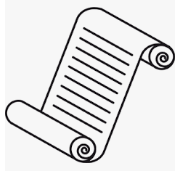 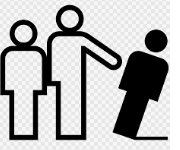 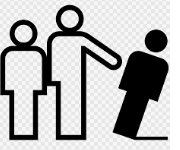 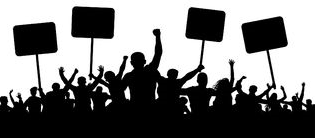 QUESTÃO DA EDUCAÇÃO COMO DIREITO SOCIAL
AVANÇO LEGAL
Previsão legal de soluções para o problema.
1º Constituição
2º ECA
3º Lei Diretrizes e Bases
....
PROBLEMAS DA EDUCAÇÃO
- Falta de Vagas
- Evasão Escolar
- Dificuldades na aprendizagem
- Distorção idade-série
...
MANIFESTAÇÕES CONTRA O PROBLEMA
- Manifesto dos pioneiros da Educação Nova (1932)
- Manifesto dos educadores (1959)
PERSISTÊNCIA DO PROBLEMAS
- Disjunção entre a lei e a realidade
- A lei não soluciona o problema
- Dilema:
UNIVERSALIZAÇÃO
X
QUALIDADE
Dados do Autor
Fonte: CNPQ lattes. Disponível em: http://lattes.cnpq.br/7235020200200379. Consulta em 24/03/2019.
Romualdo Luiz Portela de Oliveira
Graduação em Matemática Licenciatura (1977 – 1982). Universidade de São Paulo, USP, Brasil. 
Mestrado em Educação (1983 – 1990). Universidade de São Paulo, USP, Brasil. Título: EDUCACAO E SOCIEDADE NA ASSEMBLEIA NACIONAL CONSTITUINTE DE 1946.   Orientador: JOSE CARLOS DE ARAUJO MELCHIOR.
Doutorado em Educação (1990 - 1995). Universidade de São Paulo, USP, Brasil. Título: EDUCACAO E CIDADANIA: O DIREITO A EDUCACAO NA CONSTITUICAO DE 1988 DA REPUBLICA FEDERATIVA DO BRASIL, Ano de obtenção: 1995. Orientador: LISETE REGINA GOMES ARELARO. 
Pós-Doutorado (19969-1997). Cornell University, CORNELL, Estados Unidos. 
Livre-docência (2006). Universidade de São Paulo, USP, Brasil. Título: Estado e Política Educacional no Brasil: Desafios do Século XXI, Ano de obtenção: 2006.
DADOS DO AUTOR
Fonte: CNPQ lattes. Disponível em: http://lattes.cnpq.br/7235020200200379. Consulta em 24/03/2019.
Consultor do Laboratório Latino Americano de Avaliação da Qualidade da Educação (LLECE), Orealc-Unesco, Santiago do Chile (2004).P
Pesquisador visitante junto à Universidade de Maryland no programa de Educação Internacional e Comparada (dez. 2012 a fev.2013)
 Pesquisador visitante junto à Universidade do Minho, Portuga (dez. 2013 a fev. 2014)
 Coordenou o Curso de Pedagogia da FEUSP (1999-2001 e 2013-2014)
Coordenou o GT Estado e Política Educacional da ANPED (1993-1996)
Coordenou o programa de pós-graduação em educação da FEUSP (2007-2010)
Membro da Comissão Setorial de Avaliação da Universidade de São Paulo (Educação e Psicologia), 2012 a 2014
Coordenador de Educação da Capes (2014-2018)
DADOS DO AUTOR
Fonte: CNPQ lattes. Disponível em: http://lattes.cnpq.br/7235020200200379. Consulta em 24/03/2019.
Tem experiência na área de Educação, com ênfase em Política Educacional, atuando principalmente nos seguintes temas: políticas educacionais, financiamento da educação, avaliação educacional, administração escolar e direito à educação. Nos últimos anos tem desenvolvido três linhas de pesquisa, o estudo dos impactos da financeirização da economia na educação, particularmente na educação superior; estudos sobre educação e desigualdade, com especial atenção à desigualdade intraescolar e estudos em torno da qualidade da educação básica, particularmente no debate acerca dos indicadores. 
Atualmente é professor Titular aposentado no EDA da FEUSP (Colaborador Sênior), professor visitante na Faculdade de Educação da Universidade Federal da Bahia (UFBA) (2018-2019) e membro da coordenação de Ciências Humanas 3 (Educação e Psicologia) da FAPESP (desde 2012).
DADOS DO TEXTO
Capítulo da coletânea OLIVEIRA, R. P.; ADRIÃO, T. (Org.). Gestão, Financiamento e Direito à Educação: análise da LDB e da Constituição Federal. 2a.ed. São Paulo: Xamã, 2002
Coletânea de texto de professores do Departamento de Administração e Economia da Educação da Faculdade de Educação da Universidade de São Paulo.
ORGANIZAÇÃO DO CAPÍTULO
INTRODUÇÃO (p. 15 - 16)
O DIREITO A EDUCAÇÃO NAS CONSTITUIÇÕES BRASILEIRAS (p. 16 - 23)
A DECLARAÇÃO DO DIREITO À EDUCAÇÃO NO TEXTO DE 1988 (p. 23-24)
DETALHAMENTO DO DIREITO À EDUCAÇÃO - O ARTIGO 208 (p. 24 - 28)
O ARTIGO 227 E O ESTATUTO DA CRIANÇA E DO ADOLESCENTE (p. 28 - 29)
OS PARÁGRAFOS DO ARTIGO 208 (p. 29 - 35)
O DIREITO A EDUCAÇÃO NA LDB (p. 35 - 38)
O ENSINO FUNDAMENTAL DE NOVE ANOS (p. 38 - 39)
QUALIDADE, A NOVA DIMENSÃO DO DIREITO À EDUCAÇÃO (p. 39 - 40)
CONSIDERAÇÕES FINAIS (p. 40 - 41)
INTRODUÇÃO  (p. 15-16)
Educação: forma de acesso aos bens e serviços da sociedade moderna (p. 15).
Direito a Educação reconhecido como Direito Fundamental da Pessoa Humana.
Declaração Universal dos Direitos Humanos (1948)
Declaração Mundial sobre Educação para Todos 
						(Conferência de Jomtien – 1990)
Constituição da República Federativa do Brasil de 1988
INTRODUÇÃO  (p. 15-16)
Declaração Universal dos Direitos Humanos (1948):
Artigo 26
1. Todo ser humano tem direito à instrução. A instrução será gratuita, pelo menos nos graus elementares e fundamentais. A instrução elementar será obrigatória. A instrução técnico-profissional será acessível a todos, bem como a instrução superior, esta baseada no mérito. 
2. A instrução será orientada no sentido do pleno desenvolvimento da personalidade humana e do fortalecimento do respeito pelos direitos do ser humano e pelas liberdades fundamentais. A instrução promoverá a compreensão, a tolerância e a amizade entre todas as nações e grupos raciais ou religiosos e coadjuvará as atividades das Nações Unidas em prol da manutenção da paz. 
3. Os pais têm prioridade de direito na escolha do gênero de instrução que será ministrada a seus filhos.
INTRODUÇÃO  (p. 15-16)
Declaração Mundial sobre Educação para Todos 
							(Conferência de Jomtien – 1990)
PREÂMBULO
[...] Relembrando que a educação é um direito fundamental de todos, mulheres e homens, de todas as idades, no mundo inteiro;
SATISFAZER AS NECESSIDADES BÁSICAS DE APRENDIZAGEM
1. Cada pessoa – criança, jovem ou adulto – deve estar em condições de aproveitar as oportunidades educativas voltadas para satisfazer suas necessidades básicas de aprendizagem [...].
INTRODUÇÃO  (p. 15-16)
Direito a educação: compulsoriedade e gratuidade da educação (p. 15)
Depende do tipo de sistema de cada país/nação (p. 15)
Número de anos ou níveis de escolaridade (p. 15)
Dupla obrigatoriedade (p. 15):
Direito de todo o cidadão (Estado agente ativo; cidadão agente passivo)
Dever do Estado e da Família (não é facultado o direito de não lembrar a criança à escola)
No Brasil desde o Império existe a obrigatoriedade em fornecer a educação e multas para os responsáveis que não garantissem esse direito (p. 15-16)
INTRODUÇÃO  (p. 15-16)
Exemplos: 
Reforma Leôncio de Carvalho de 1878, instituía obrigatoriedade do ensino primário na escolas da Corte (p. 16)
Código Penal de 1940: estabelece o crime de abandono intelectual (p. 16)
Art. 30 da Lei nº 4.024, de 1961, estabelece restrições de emprego para responsáveis que não provem matrícula, ou comprovação e ensino no lar, de criança em idade escolar (p. 16).
Gratuidade: obrigação do Estado em fornecer a Educação a todos, prevista no Art. 26 da Declaração Universal dos Direitos Humanos (1948) (p. 16).
A gratuidade da Escola Elementar está prevista desde a Constituição Federal de 1934 (p. 16)
O DIREITO A EDUCAÇÃO NAS CONSTITUIÇÕES BRASILEIRAS  (p. 16 - 23)
Constituição de 1824 (p. 16-17):
Art. 179 - Direitos civis e políticos dos cidadãos brasileiros
32 -  Instrução Primária e Gratuita
Restringe o direito aos cidadãos (escravos não eram cidadãos)
Não foi transformada em Política Pública
Ato adicional de 1834, transforma a obrigatoriedade em fornecer a educação primária gratuita em obrigação das Províncias
O DIREITO A EDUCAÇÃO NAS CONSTITUIÇÕES BRASILEIRAS  (p. 16 - 23)
Constituição de 1891, primeira da República (p. 17- ):
Transforma os Estados em Províncias
Omitiu a gratuidade da Educação
Diversas Constituições Estaduais previam a instrução elementar como responsabilidade dos Estados
Educação gratuita e obrigatória do ensino primário transforma-se em "ideia hegemônica" (p. 17)
O DIREITO A EDUCAÇÃO NAS CONSTITUIÇÕES BRASILEIRAS  (p. 16 - 23)
Revolução de 1930 (p. 17)
Promessa de modernização do país
Constituinte de 1933/34 (p. 17-18)
Inspirada na Constituição alemã de 1919 (Constituição da República de Weimar, que contou com a participação da Max Weber) e na Constituição espanhola de 1931
Incorporou os Direitos Sociais aos Direitos dos cidadãos
Direito à educação: influencia pelo ideário da Escola Nova, defendia uma Educação independente da Igreja Católica
O DIREITO A EDUCAÇÃO NAS CONSTITUIÇÕES BRASILEIRAS  (p. 16 - 23)
Educação Familiar X Educação Escolar (p. 18)
Primazia da Família: família escolhe a Instituição de ensino
Subsídios às escolas particulares escolhidas pelas famílias
Interesse das Escolas Confessionais (predomínio das católicas)
Primazia do Estado:
Interesse dos Liberais
Escola Pública: para todos, gratuita e laica
Escola particular: opção da família
Manifesto dos Pioneiros da Escola nova (1932)
O DIREITO A EDUCAÇÃO NAS CONSTITUIÇÕES BRASILEIRAS  (p. 16 - 23)
Constituição de 1934 (p. 18-19)
Capítulo dedicado à Educação
Art. 149. Educação é direito de todos e deve ser ministrada pela família e pelos poderes públicos, cumprindo a estes proporcioná-la a brasileiros e estrangeiros domiciliados no País, de modo que possibilite eficientes fatores da vida moral e econômica da Nação, e desenvolva num espírito a consciência da solidariedade humana.
O DIREITO A EDUCAÇÃO NAS CONSTITUIÇÕES BRASILEIRAS  (p. 16 - 23)
Constituição de 1934 (p. 18-19)
Art. 150. Define as competências da União
Define as normas a serem obedecida na elaboração do Plano Nacional de Educação
Extensão do direito à educação:
	a) ensino primário integral gratuito e de frequência obrigatória
	b) Tendência de gratuidade ao ensino ulterior aos ensino primário
Frequência será substituída pela palavra matrícula
Integral= frequência a todos os anos do ensino primário
Essa Constituição inaugura o debate 
		
		Família (privado) X Estado (público)
O DIREITO A EDUCAÇÃO NAS CONSTITUIÇÕES BRASILEIRAS  (p. 16 - 23)
Constituição de 1937 (p. 19-20) 
Instituí o Estado Novo
Inspirada na Constituição da Polônia de 1926 (Polaca)
Art 125 . A educação integral da prole é o primeiro dever e o direito natural dos pais. O Estado não será estranho a esse dever, colaborando, de maneira principal ou subsidiária, para facilitar a sua execução ou suprir as deficiências e lacunas da educação particular. 
Educação: não e dever do Estado, primazia da educação particular, o Estado teria um papel secundário (colaborador)
Código penal de 1940: crime de abandono intelectual
O DIREITO A EDUCAÇÃO NAS CONSTITUIÇÕES BRASILEIRAS  (p. 16 - 23)
Constituição de 1937 (p. 19-20):
Art 130. O ensino primário é obrigatório e gratuito. A gratuidade, porém, não exclui o dever de solidariedade dos menos para com os mais necessitados; assim, por ocasião da matrícula, será exigida aos que não alegarem, ou notoriamente não puderem alegar escassez de recursos, uma contribuição módica e mensal para a caixa escolar. 
Transformação do Direito à Educação (universal - de todos) em forma de distribuição de renda (caridade, favor)
O DIREITO A EDUCAÇÃO NAS CONSTITUIÇÕES BRASILEIRAS  (p. 16 - 23)
Constituição de 1946:
Promulgada no contexto da redemocratização pós Estado Novo
Art. 166.  A educação é direito de todos e será dada no lar e na escola. Deve inspirar-se nos princípios de liberdade e nos ideais de solidariedade humana.
O DIREITO A EDUCAÇÃO NAS CONSTITUIÇÕES BRASILEIRAS  (p. 16 - 23)
Constituição de 1946:
Art. 168.  A legislação do ensino adotará os seguintes princípios: 
I - o ensino primário é obrigatório e só será dado na língua nacional; 
II - o ensino primário oficial é gratuito para todos; o ensino oficial ulterior ao primário sê-lo-á para quantos provarem falta ou insuficiência de recursos; 
 Art. 172.  Cada sistema de ensino terá obrigatoriamente serviços de assistência educacional que assegurem aos alunos necessitados condições de eficiência escolar. 
Disputa quanto ao ensino gratuito: Público (Direito) X Privado (Concessão)
Ensino primário: Direito de todos, garantido pelo Estado
Ensino Ulterior: Concessão aos que provarem necessidade
O DIREITO A EDUCAÇÃO NAS CONSTITUIÇÕES BRASILEIRAS  (p. 16 - 23)
Constituições Estaduais de 1947:
Mato Grosso: Ensino primário obrigatório para criança entre 7 e 14 anos
São Paulo: O ensino oficial será gratuito em todos os graus
Seguiam o modelo paulista: RS, RN e BA.
Obrigatoriedade e gratuidade: direitos e deveres auto executórios, sem necessidade de regulamentação(p. 20-121)
O DIREITO A EDUCAÇÃO NAS CONSTITUIÇÕES BRASILEIRAS  (p. 16 - 23)
Lei nº 4.024, de 20 de dezembro de 1961, Fixa as Diretrizes e Bases da Educação Nacional:
[...]
 Art. 2º A educação é direito de todos e será dada no lar e na escola. 
Parágrafo único. À família cabe escolher o gênero de educação que deve dar a seus filhos.
O DIREITO A EDUCAÇÃO NAS CONSTITUIÇÕES BRASILEIRAS  (p. 16 - 23)
Lei nº 4.024, de 20 de dezembro de 1961, Fixa as Diretrizes e Bases da Educação Nacional:
[...]
Art. 3º O direito à educação é assegurado: 
I - pela obrigação do poder público e pela liberdade de iniciativa particular de ministrarem o ensino em todos os graus, na forma de lei em vigor; (PÚBLICO x PRIVADO)
O DIREITO A EDUCAÇÃO NAS CONSTITUIÇÕES BRASILEIRAS  (p. 16 - 23)
Lei nº 4.024, de 20 de dezembro de 1961, Fixa as Diretrizes e Bases da Educação Nacional:
[...]
Art. 3º [...]
II - pela obrigação do Estado de fornecer recursos indispensáveis para que a família e, na falta desta, os demais membros da sociedade se desobriguem dos encargos da educação, quando provada a insuficiência de meios, de modo que sejam asseguradas iguais oportunidades a todos. (Recursos Públicos garantem o ensino privado)
O DIREITO A EDUCAÇÃO NAS CONSTITUIÇÕES BRASILEIRAS  (p. 16 - 23)
Constituição de 1967:
Contexto da Ditadura Militar instituída em 1964
Prazo exíguo de elaboração
Art. 168 - A educação é direito de todos e será dada no lar e na escola; assegurada a igualdade de oportunidade, deve inspirar-se no princípio da unidade nacional e nos ideais de liberdade e de solidariedade humana. 
	§ 1º - O ensino será ministrado nos diferentes graus pelos Poderes Públicos.
O DIREITO A EDUCAÇÃO NAS CONSTITUIÇÕES BRASILEIRAS  (p. 16 - 23)
Constituição de 1967 (Art. 168, continuação):
§ 2º - Respeitadas as disposições legais, o ensino é livre à Iniciativa particular, a qual merecerá o amparo técnico e financeiro dos Poderes Públicos, inclusive bolsas de estudo.
O DIREITO A EDUCAÇÃO NAS CONSTITUIÇÕES BRASILEIRAS  (p. 16 - 23)
Constituição de 1967 (Art. 168, continuação):
§ 3º - A legislação do ensino adotará os seguintes princípios e normas: 
I - o ensino primário somente será ministrado na língua nacional; 
II - o ensino dos sete aos quatorze anos é obrigatório para todos e gratuito nos estabelecimentos primários oficiais;
(ampliação do ensino primário para oito anos só se tornaria realidade com a Lei 5.692, de 11 de agosto de 1971. que instituí as Diretrizes e bases da educação)
O DIREITO A EDUCAÇÃO NAS CONSTITUIÇÕES BRASILEIRAS  (p. 16 - 23)
Constituição de 1967 (Art. 168, § 3º, continuação):
III - o ensino oficial ulterior ao primário será, igualmente, gratuito para quantos, demonstrando efetivo aproveitamento, provarem falta ou insuficiência de recursos. Sempre que possível, o Poder Público substituirá o regime de gratuidade pelo de concessão de bolsas de estudo, exigido o posterior reembolso no caso de ensino de grau superior; 
	(Retomada da discussão Público X Privado para a educação ulterior ao primário)
(Origem do FIES)
O DIREITO A EDUCAÇÃO NAS CONSTITUIÇÕES BRASILEIRAS  (p. 16 - 23)
Emenda Constitucional nº 1 de 1969:
Art. 176. A educação, inspirada no princípio da unidade nacional e nos ideais de liberdade e solidariedade humana, é direito de todos e dever do Estado, e será dada no lar e na escola. 
§ 1º O ensino será ministrado nos diferentes graus pelos Poderes Públicos. 
§ 2º Respeitadas as disposições legais, o ensino é livre à iniciativa particular, a qual merecerá o amparo técnico e financeiro dos Poderes Públicos, inclusive mediante bolsas de estudos.
O DIREITO A EDUCAÇÃO NAS CONSTITUIÇÕES BRASILEIRAS  (p. 16 - 23)
Emenda Constitucional nº 1 de 1969:
Art. 176. [...]
[...]
§ 3º A legislação do ensino adotará os seguintes princípios e normas: 
[...]
II - o ensino primário é obrigatório para todos, dos sete aos quatorze anos, e gratuito nos estabelecimentos oficiais; (Gratuidade do Ensino Primário)
O DIREITO A EDUCAÇÃO NAS CONSTITUIÇÕES BRASILEIRAS  (p. 16 - 23)
Emenda Constitucional nº 1 de 1969:
Art. 176. [...]
[...]
§ 3º [...]
[...]
III - o ensino público será igualmente gratuito para quantos, no nível médio e no superior, demonstrarem efetivo aproveitamento e provarem falta ou insuficiência de recursos; 
Retomada da disputa Público X Privado no ensino médio e superior, com acréscimo do “aproveitamento”.
A DECLARAÇÃO DO DIREITO À EDUCAÇÃO NO TEXTO DE 1988  (p. 23-24)
Constituição de 1988:
Promulgada no contexto de redemocratização do país após a Ditadura Militar
Art. 6o São direitos sociais a educação, a saúde, a alimentação, o trabalho, a moradia, o transporte, o lazer, a segurança, a previdência social, a proteção à maternidade e à infância, a assistência aos desamparados, na forma desta Constituição. (EC no 26/2000, EC no 64/2010 e EC no 90/2015)
A DECLARAÇÃO DO DIREITO À EDUCAÇÃO NO TEXTO DE 1988  (p. 23-24)
Constituição de 1988:
[...]
Título VIII – Da Ordem Social
Capítulo III – Da Educação, da Cultura e do Desporto
Art. 205. A educação, direito de todos e dever do Estado e da família, será promovida e incentivada com a colaboração da sociedade, visando ao pleno desenvolvimento da pessoa, seu preparo para o exercício da cidadania e sua qualificação para o trabalho. 
Educação como Direito e Dever do Estado
Formação para cidadania (Propedêutica) X Ensino Profissional
	Característica presente na Lei 5.692, de 1971.
A DECLARAÇÃO DO DIREITO À EDUCAÇÃO NO TEXTO DE 1988  (p. 23-24)
Constituição de 1988:
[...]
Art. 206. O ensino será ministrado com base nos seguintes princípios: (EC no 19/98 e EC no 53/2006) I – igualdade de condições para o acesso e permanência na escola; 
Direito a Igualdade, negando:
- Falta de vagas
- Educação seletiva, baseada em reprovações que levam ao abandono da escola
Educação sem significado (aprovação automática, v.g.)
Surgimento de um conflito para garantir o Direito à Educação.
A DECLARAÇÃO DO DIREITO À EDUCAÇÃO NO TEXTO DE 1988  (p. 23-24)
Constituição de 1988:
[...]
Art. 206. [...]
IV. gratuidade do ensino público em estabelecimentos oficiais; 
Gratuidade em todos os níveis de ensino (incluindo médio e superior)
DETALHAMENTO DO DIREITO À EDUCAÇÃO - O ARTIGO 208  (p. 24 - 28)
Art. 208. O dever do Estado com a educação será efetivado mediante a garantia de: (EC no 14/96, EC no 53/2006 e EC no 59/2009) 
I – educação básica obrigatória e gratuita dos 4 (quatro) aos 17 (dezessete) anos de idade, assegurada inclusive sua oferta gratuita para todos os que a ela não tiveram acesso na idade própria; 
Garantia do acesso à Educação até dos estudantes com mais de 17 anos (EJA, v.g.)
Regra meramente utópica se não forem adotadas medidas para oferta de vagas. Falta de sanção para o descumprimento da norma;
Art. 231, § 1º, prevê repasse de verbas para a escola particulares, possibilidade de bolsas de estudo.
DETALHAMENTO DO DIREITO À EDUCAÇÃO - O ARTIGO 208  (p. 24 - 28)
Art. 208. O dever do Estado com a educação será efetivado mediante a garantia de: (EC no 14/96, EC no 53/2006 e EC no 59/2009) 
II – progressiva universalização do ensino médio gratuito;
Semelhante à CF 1834, prevê a extensão do ensino médio;
Paulatinamente tornar o ensino médio parte da educação obrigatória
DETALHAMENTO DO DIREITO À EDUCAÇÃO - O ARTIGO 208  (p. 24 - 28)
Art. 208. O dever do Estado com a educação será efetivado mediante a garantia de: (EC no 14/96, EC no 53/2006 e EC no 59/2009) 
III – atendimento educacional especializado aos portadores de deficiência, preferencialmente na rede regular de ensino;
- Educação Inclusiva, Direito coletivo e individual.
DETALHAMENTO DO DIREITO À EDUCAÇÃO - O ARTIGO 208  (p. 24 - 28)
Art. 208. O dever do Estado com a educação será efetivado mediante a garantia de: (EC no 14/96, EC no 53/2006 e EC no 59/2009) 
IV – educação infantil, em creche e pré-escola, às crianças até 5 (cinco) anos de idade; 
Abre a possibilidade de incluir a pré-escola na educação básica
Creches e pré-escolas agora são Instituições Escolares e não assistenciais;
DETALHAMENTO DO DIREITO À EDUCAÇÃO - O ARTIGO 208  (p. 24 - 28)
Art. 208. O dever do Estado com a educação será efetivado mediante a garantia de: (EC no 14/96, EC no 53/2006 e EC no 59/2009) 
V – acesso aos níveis mais elevados do ensino, da pesquisa e da criação artística, segundo a capacidade de cada um; 
- Mecanismo Liberal que pode servir para justificar a “Meritocracia”.
Justifica processos seletivos como vestibulares.
Por outro lada, da margem a ações afirmativas como as cotas.
DETALHAMENTO DO DIREITO À EDUCAÇÃO - O ARTIGO 208  (p. 24 - 28)
Art. 208. O dever do Estado com a educação será efetivado mediante a garantia de: (EC no 14/96, EC no 53/2006 e EC no 59/2009) 
VI – oferta de ensino noturno regular, adequado às condições do educando; 
- Garantia ao jovem e ao adulto trabalhador.
DETALHAMENTO DO DIREITO À EDUCAÇÃO - O ARTIGO 208  (p. 24 - 28)
Art. 208. O dever do Estado com a educação será efetivado mediante a garantia de: (EC no 14/96, EC no 53/2006 e EC no 59/2009) 
VII – atendimento ao educando, em todas as etapas da educação básica, por meio de programas suplementares de material didático-escolar, transporte, alimentação e assistência à saúde.
Programas de redução de desigualdades (equidade) e de permanência na escola deixam de ser analisados como assistências e passa a ser formas de garantia de acesso à educação.
José Carlos de Araújo Melchior cunhou a noção de “gratuidade ativa”. 
Possibilidade de efetivação pelo sistema de Justiça (atuação do MP v.g.)
Art. 60 das disposições transitórias: prevê a criação do FUNDEB e de recursos para atender as diversas demandas da educação.
O ARTIGO 227 E O ESTATUTO DA CRIANÇA E DO ADOLESCENTE  (p. 28 - 29)
Art. 227. É dever da família, da sociedade e do Estado assegurar à criança, ao adolescente e ao jovem, com absoluta prioridade, o direito à vida, à saúde, à alimentação, à educação, ao lazer, à profissionalização, à cultura, à dignidade, ao respeito, à liberdade e à convivência familiar e comunitária, além de colocá-los a salvo de toda forma de negligência, discriminação, exploração, violência, crueldade e opressão. (EC no 65/2010) 
- Previsão Constitucional para o ECA.
O ARTIGO 227 E O ESTATUTO DA CRIANÇA E DO ADOLESCENTE  (p. 28 - 29)
Lei nº 8.069, de 13 de julho de 1990, Estatuto da Criança e do Adolescente:
Art. 53. A criança e o adolescente têm direito à educação, visando ao pleno desenvolvimento de sua pessoa, preparo para o exercício da cidadania e qualificação para o trabalho, assegurando-se-lhes: 
I – igualdade de condições para o acesso e permanência na escola; 
II – direito de ser respeitado por seus educadores; 
III – direito de contestar critérios avaliativos, podendo recorrer às instâncias escolares superiores; (nega a exclusão por reprovação – pedagogia da repetência)
IV – direito de organização e participação em entidades estudantis;
 V – acesso à escola pública e gratuita próxima de sua residência. (garante a permanência na escola – gera o direito ao transporte escolar)
O ARTIGO 227 E O ESTATUTO DA CRIANÇA E DO ADOLESCENTE  (p. 28 - 29)
Art. 54. ECA – repete o Art. 208 da CF.
Art. 55 – Obrigatoriedade do pais em matricularem seus filhos
Art. 56. Os dirigentes de estabelecimentos de ensino fundamental comunicarão ao Conselho Tutelar os casos de: 
I - maus-tratos envolvendo seus alunos; 
(Área de atuação do Pedagogo Social)
II - reiteração de faltas injustificadas e de evasão escolar, esgotados os recursos escolares;
(Área de atuação do Pedagogo Social)
III - elevados níveis de repetência.
(Necessidade de revisão do processo ensino aprendizagem)
O ARTIGO 227 E O ESTATUTO DA CRIANÇA E DO ADOLESCENTE  (p. 28 - 29)
Art. 57. O poder público estimulará pesquisas, experiências e novas propostas relativas a calendário, seriação, currículo, metodologia, didática e avaliação, com vistas à inserção de crianças e adolescentes excluídos do ensino fundamental obrigatório.
(Garantir o acesso à educação)
Art. 58. No processo educacional respeitar-se-ão os valores culturais, artísticos e históricos próprios do contexto social da criança e do adolescente, garantindo-se a estes a liberdade da criação e o acesso às fontes de cultura.
(Direito à Diferença)
OS PARÁGRAFOS DO ARTIGO 208  (p. 29 - 31)
Constituição de 1988:
[...]
Art. 206. [...]
§ 1o O acesso ao ensino obrigatório e gratuito é direito público subjetivo. 
Capacidade do cidadão poder exigir que o Estado garanta esse Direito.
OS PARÁGRAFOS DO ARTIGO 208  (p. 29 - 31)
Constituição de 1988:
[...]
Art. 206. [...]
§ 2o O não-oferecimento do ensino obrigatório pelo Poder Público, ou sua oferta irregular, importa responsabilidade da autoridade competente. 
O Estado é Obrigado a oferecer a todos a Educação;
Atuação do MP na defesa destes Direitos;
Não é prevista sanção para o descumprimento, mas existe a possibilidade de enquadramento no crime de responsabilidade;
OS PARÁGRAFOS DO ARTIGO 208  (p. 29 - 31)
Constituição de 1988:
[...]
Art. 206. [...]
§ 3o Compete ao Poder Público recensear os educandos no ensino fundamental, fazer-lhes a chamada e zelar, junto aos pais ou responsáveis, pela frequência à escola. 
O recenseamento escolar é importante fonte de informações para elaboração de políticas públicas voltadas para educação;
Criação do dever do Estado de zelar pela frequência dos alunos (área de atuação do Pedagogo Social);
Instrumentos viabilizadores do Direito a Educação  (p. 31 – 33)
Mecanismos garantidores dos Direitos subjetivos (Área de atuação da Defensoria Pública e do MP)
Mandado de Segurança (Art. 5º da CF – Direitos Civis)
LXIX - conceder-se-á mandado de segurança para proteger direito líquido e certo, não amparado por habeas corpus (ameaça`ao direito de locimoção) ou habeas data (ameaça ao direito à informação), quando o responsável pela ilegalidade ou abuso de poder for autoridade pública ou agente de pessoa jurídica no exercício de atribuições do Poder Público;
 LXX - o mandado de segurança coletivo pode ser impetrado por:
 a) partido político com representação no Congresso Nacional;
 b) organização sindical, entidade de classe ou associação legalmente constituída e em funcionamento há pelo menos um ano, em defesa dos interesses de seus membros ou associados;
Instrumentos viabilizadores do Direito a Educação  (p. 31 – 33)
Mandado de Injunção (Art. 5º CF)
LXXI - conceder-se-á mandado de injunção sempre que a falta de norma regulamentadora torne inviável o exercício dos direitos e liberdades constitucionais e das prerrogativas inerentes à nacionalidade, à soberania e à cidadania;
Ação Civil Pública:
Art. 129. São funções institucionais do Ministério Público:
II - zelar pelo efetivo respeito dos Poderes Públicos e dos serviços de relevância pública aos direitos assegurados nesta Constituição, promovendo as medidas necessárias a sua garantia; (atuação do MP com relação à Educação)
III - promover o inquérito civil e a ação civil pública, para a proteção do patrimônio público e social, do meio ambiente e de outros interesses difusos e coletivos; (mecanismo para garantia do Direito à Edcuação)
§ 1º - A legitimação do Ministério Público para as ações civis previstas neste artigo não impede a de terceiros, nas mesmas hipóteses, segundo o disposto nesta Constituição e na lei. (Possibilidade de outras pessoas impetrarem ações civis públicas)
Instrumentos viabilizadores do Direito a Educação  (p. 31 – 33)
Ações de responsabilidade previstas no ECA com relação à Educação:
Art. 208. Regem-se pelas disposições desta Lei as ações de responsabilidade por ofensa aos direitos assegurados à criança e ao adolescente, referentes ao não oferecimento ou oferta irregular: 
I - do ensino obrigatório;
II - de atendimento educacional especializado aos portadores de deficiência;
III – de atendimento em creche e pré-escola às crianças de zero a cinco anos de idade;            (Redação dada pela Lei nº 13.306, de 2016)
IV - de ensino noturno regular, adequado às condições do educando;
V - de programas suplementares de oferta de material didático-escolar, transporte e assistência à saúde do educando do ensino fundamental;
VI - de serviço de assistência social visando à proteção à família, à maternidade, à infância e à adolescência, bem como ao amparo às crianças e adolescentes que dele necessitem;
VII - de acesso às ações e serviços de saúde;
VIII - de escolarização e profissionalização dos adolescentes privados de liberdade.
EMENDA CONSTITUCIONAL 14, DE 12 DE SETEMBRO DE 1996  (p. 33 – 35)
Alterações no Art. 208 da CF
Art. 208. O dever do Estado com a educação será efetivado mediante a garantia de:
I - ensino fundamental, obrigatório e gratuito, inclusive para os que a ele não tiveram acesso na idade própria; (Original)
I - ensino fundamental, obrigatório e gratuito, assegurada, inclusive, sua oferta gratuita para todos os que a ele não tiveram acesso na idade própria;   (Redação dada pela Emenda Constitucional nº 14, de 1996, obriga a oferta de ensino mas não obriga que as pessoas frequentem esse ensino)
I - educação básica obrigatória e gratuita dos 4 (quatro) aos 17 (dezessete) anos de idade, assegurada inclusive sua oferta gratuita para todos os que a ela não tiveram acesso na idade própria;   (Redação dada pela Emenda Constitucional nº 59, de 2009) – especifica melhor a idade obrigatória.
EMENDA CONSTITUCIONAL 14, DE 12 DE SETEMBRO DE 1996  (p. 33 – 35)
Alterações no Art. 208 da CF
Art. 208. O dever do Estado com a educação será efetivado mediante a garantia de:
[...]
 II - progressiva extensão da obrigatoriedade e gratuidade ao ensino médio; (Original) – maior garantia do Direito ao Ensino Médio com os termos obrigatoriedade e gratuidade.
II - progressiva universalização do ensino médio gratuito; (Redação dada pela Emenda Constitucional nº 14, de 1996) – menor garantia do Direito ao Ensino Médio com o termo universalização.
- Apesar da aparente redução da garantia do Direito ao Ensino Médio, as taxas de matrículas tem aumentado nos últimos anos.
O DIREITO A EDUCAÇÃO NA LDB  (p. 35 - 38)
Lei no 9.394/1996, Estabelece as diretrizes e bases da educação nacional.
TÍTULO II – Dos Princípios e Fins da Educação Nacional
Art. 2o A educação, dever da família e do Estado, inspirada nos princípios de liberdade e nos ideais de solidariedade humana, tem por finalidade o pleno desenvolvimento do educando, seu preparo para o exercício da cidadania e sua qualificação para o trabalho. 
Inversão da ordem Estado-família prevista no Art. 205 da CF
Debate sobre tal postura
Inconstitucionalidade desse Art. da LDB
Neutralidade
Ênfase na família, abrindo possibilidades como a questão do financiamento público do ensino privado.
O DIREITO A EDUCAÇÃO NA LDB  (p. 35 - 38)
Art. 4o O dever do Estado com educação escolar pública será efetivado mediante a garantia de: 
I – educação básica obrigatória e gratuita dos 4 (quatro) aos 17 (dezessete) anos de idade, organizada da seguinte forma: 
a) pré-escola; 
b) ensino fundamental; 
c) ensino médio; 
II – educação infantil gratuita às crianças de até 5 (cinco) anos de idade; 
[...]
Repete o Art. 208 da CF 1988, sem considerar a EC 14.
O DIREITO A EDUCAÇÃO NA LDB  (p. 35 - 38)
Art. 4o O dever do Estado com educação escolar pública será efetivado mediante a garantia de: 
[...]
III – atendimento educacional especializado gratuito aos educandos com deficiência, transtorno os globais do desenvolvimento e altas habilidades ou superdotação, transversal a todos os níveis, etapas e modalidades, preferencialmente na rede regular de ensino; 
IV – acesso público e gratuito aos ensinos fundamental e médio para todos os que não os concluíram na idade própria; 
[...]
Reproduz os incisos do Art. 208 da CF 1988, acrescentando o termo gratuito.
O DIREITO A EDUCAÇÃO NA LDB  (p. 35 - 38)
Art. 4o O dever do Estado com educação escolar pública será efetivado mediante a garantia de: 
[...]
V – acesso aos níveis mais elevados do ensino, da pesquisa e da criação artística, segundo a capacidade de cada um;
VI – oferta de ensino noturno regular, adequado às condições do educando;
[...]
VIII – atendimento ao educando, em todas as etapas da educação básica, por meio de programas suplementares de material didático-escolar, transporte, alimentação e assistência à saúde; 
[...]
Reproduz os incisos do Art. 208 da CF 1988.
O DIREITO A EDUCAÇÃO NA LDB  (p. 35 - 38)
Art. 4o O dever do Estado com educação escolar pública será efetivado mediante a garantia de: 
[...]
VII – oferta de educação escolar regular para jovens e adultos, com características e modalidades adequadas às suas necessidades e disponibilidades, garantindo-se aos que forem trabalhadores as condições de acesso e permanência na escola; 
[...]
IX – padrões mínimos de qualidade de ensino, definidos como a variedade e quantidade mínimas, por aluno, de insumos indispensáveis ao desenvolvimento do processo de ensino-aprendizagem; 
Novidades com relação à CF 1988.
X – vaga na escola pública de educação infantil ou de ensino fundamental mais próxima de sua residência a toda criança a partir do dia em que completar 4 (quatro) anos de idade;
Alteração da LDB feita pela Lei nº 12.796, de 4 de abril de 2013. 
Os Art. 5º e 6º regulamentam e explicitam o Art. 208 da CF 1988 e seus parágrafos.
O ENSINO FUNDAMENTAL DE NOVE ANOS  (p. 38 - 39)
Lei 11.114/2005 - antecipa o início do ensino fundamental para 6 anos


Lei 11.274/2006 - ampliação do ensino fundamental para nove anos
QUALIDADE, A NOVA DIMENSÃO DO DIREITO À EDUCAÇÃO  (p. 39 - 40)
Talvez o maior dilema da Educação na atualidade


      UNIVERSALIZAÇÃO x   QUALIDADE
 (Garantia do Acesso e da Permanência)             (relacionada a qualidade do ensino)
               Direito Constitucional                                             Direito Constitucional

Oposição entre a “Pedagogia de Repetência” e a “Aprovação automática)
CONSIDERAÇÕES FINAIS (p. 40 - 41)
A CF 1988 ampliou o Direito à Educação
A CF 1988 e legislações infraconstitucionais (ECA e LDB) previram a responsabilidade do Estado e de seus agentes (crime de reponsabilidade) no que se refere à Educação
Foram previstos mecanismos para garantia do Direito à Educação
As Leis 11.114/2005 e 11.274/2006 ampliaram a duração do ensino fundamental para nove anos. 
Em que pese a Lei não se traduzir em realidade, as garantias legais são importantes para a Educação.